L’environnement comptable du bac professionnel AGOrA
Plan national de formation – mai 2020
SOMMAIRE
Dans les organisations – Automatisation et digitalisation
Dans le diplôme - les activités et les compétences
Dans la classe - les stratégies à privilégier
La transformation des activités liées à la comptabilité-gestion dans les organisations
L’ évolution économique des métiers comptables
Un secteur d’activité dynamique, peu sensible à la conjoncture et à forte valeur ajoutée 
CA en 2017: 19,5 milliards d’€ 

Une croissance due, en partie, à la sous-traitance des tâches comptables
Les organisations externalisent ces tâches 
Les cabinets comptables sous-traitent une partie de leurs tâches à l’étranger 
Ex: « Compta service » entreprise marocaine
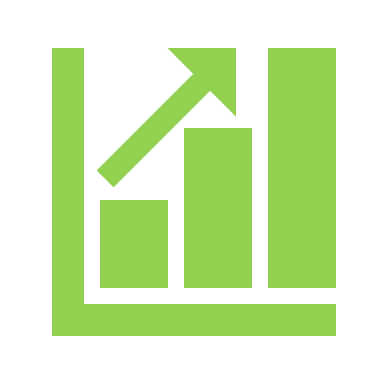 [Speaker Notes: L’ évolution économique des métiers comptables
Un secteur dynamique à forte valeur ajoutée et peu sensible à la conjonctureLes entreprises spécialisées dans l’activité comptable ont réalisé 19,5 milliards d’euros de CA en 2017


Une croissance due, en partie, à la sous-traitance des tâches comptables
-Les organisations externalisent ces tâches (complexification et accroissement des normes comptables)
-Les cabinets comptables sous-traitent une partie de leurs tâches à l’étranger (Afrique du Nord, Europe de l’Est)« Compta service » un exemple d’entreprise marocaine

Sources: 
INSEE https://www.insee.fr/fr/statistiques/4239555#graphique-figure5
Entretiens avec:
 des représentants nationaux et locaux de l’ordre des Experts comptables, 
des organisations (entreprises, associations, administrations) de tailles et activités variées]
Les attentes des organisations 
dans le domaine de la gestion comptable ont évolué
Aujourd’hui, les organisations : 

 demandent des conseils en gestion et en accompagnement 
souhaitent obtenir des tableaux de bord et des indicateurs nécessaires à la prise de décision. 
Sur un plan :

 




Ces évolutions nécessitent des outils numériques adaptés aux besoins et aux attentes de chaque organisation.
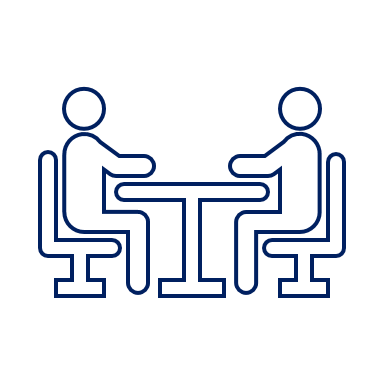 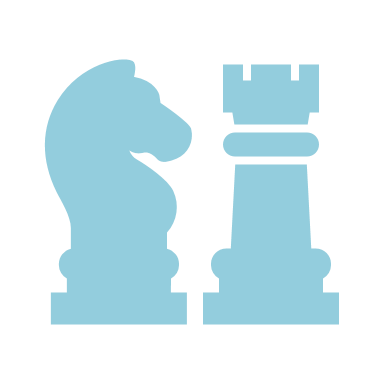 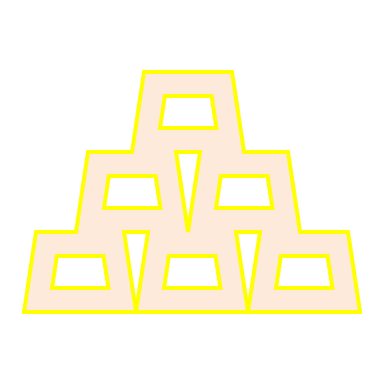 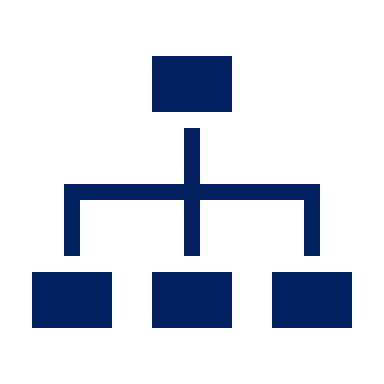 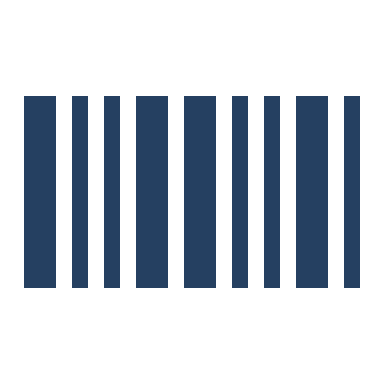 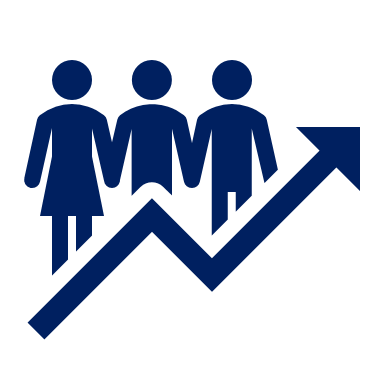 [Speaker Notes: Sources: 
INSEE https://www.insee.fr/fr/statistiques/4239555#graphique-figure5
Entretiens avec:
 des représentants nationaux et locaux de l’ordre des Experts comptables, 
des organisations (entreprises, associations, administrations) de tailles et activités variées]
Multiplication et interaction des outils numériques de gestion et de communication
Financement
Signature électronique
Crowdfunding
Cloud
Caisse enregistreuse
Crowdlending
Facturation
Social et RH
Solution de paiement
Dashboard
Solution de gestion
Réseaux sociaux
CRM
Révolution de l’environnement numérique comptable
Ces évolutions nécessitent des outils numériques adaptés aux besoins et aux attentes de chaque organisation.
[Speaker Notes: Facturation électronique obligatoire pour les marchés publics; entre 2023 et 2025 pour les facturations interentreprises.]
« Ce qui fait qu’une entreprise marche, c’est qu’elle valorise ses données rares et qu’elle sait les exploiter »
Philippe Barré « La profession comptable, c’était mieux avant ? »
https://www.youtube.com/user/CROECPARIS

Les activités comptables aujourd’hui :
Contrôler les données générées par les systèmes automatisés : fiabilité de l’information
Analyser et traiter les données
Conseiller à partir des données internes ou externes pour :
 Anticiper des décisions, des échéances avec plus de précisions
 Optimiser la production
 Optimiser la  trésorerie
La dimension comptabilité-gestion dans le diplôme
1. L’équilibre des activités professionnelles.
Dimension comptable dans le diplôme
Il n’existe pas de pôle comptable
[Speaker Notes: Il n’existe pas de pôle comptable]
2. L’équilibre des compétences professionnelles. 










Inclure les activités comptables dans des processus de gestion globale
Dimension comptable dans le diplôme
Il n’existe pas de bloc comptable
[Speaker Notes: Pas de professeur de bloc]
Identifier les caractéristiques de la demande
Apporter une réponse adaptée à la demande
Produire dans un environnement numériques, des supports de communication adaptés
Assurer le suivi administratif des opérations de promotion et de prospection
Dimension comptable dans le diplôme
Les savoirs mis en jeu dans l’activité
Il n’existe pas d’activité exclusivement comptable
[Speaker Notes: Pas de professeur de bloc]
Inclure les activités comptables dans un système d’information
Stratégies dans la classe
Mobiliser le PGI
Les progiciels de gestion intégré (PGI) mettent en œuvre les principaux processus de gestion.
Les PGI centralisent, produisent et permettent de communiquer l'information.
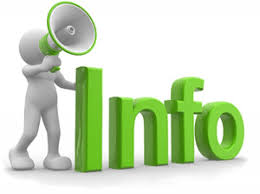 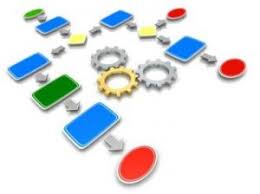 Au plan pédagogique, les PGI permettent aux élèves d’expérimenter de façon réaliste le déroulement des processus de gestion.
Selon la mission de chacun des acteurs de l’entreprise, des droits spécifiques sont attribués afin de pouvoir agir en cohérence sur l’environnement technologique.
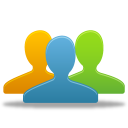 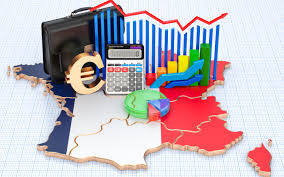 L’inclusion des activités comptables dans les processus des organisations – La mobilisation pédagogique des PGI
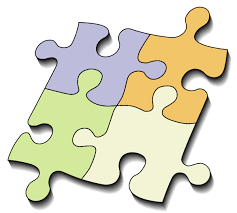 L’inclusion des activités comptables dans les processus des organisations – La mobilisation pédagogique des PGI
Stratégies dans la classe
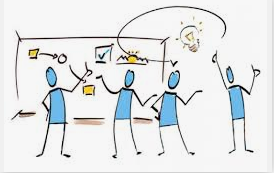 Par exemple, l’impact du processus de vente
Module logistique
Module Comptabilité
Module gestion des Ventes
Une approche basée sur l’observation et la démarche inductive
Devis
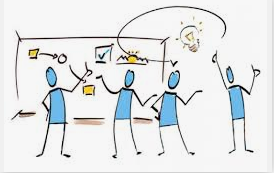 Ordre d’approv.
Commande
Bon de transfert
Bon de livraison
Facture à approuver
Écriture comptable
Facture validée
Traitement de l’anomalie
SAV/Réclamation
Écriture comptable
Avoir
Appel Téléphonique
Règlement client
Écriture comptable
Courriel
Lettrage du compte
Par exemple, l’impact du processus de vente
Par exemple, L’impact des opérations de gestion sur la balance, le bilan, le compte de résultat
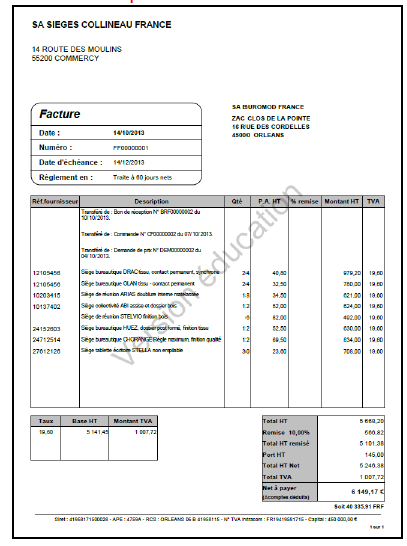 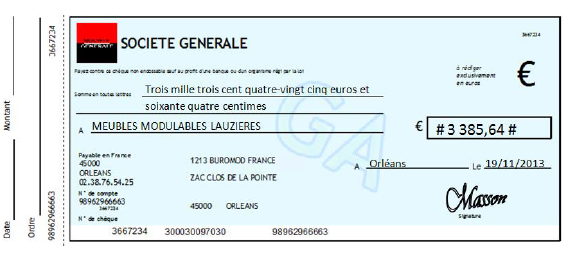 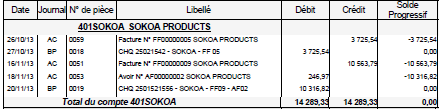 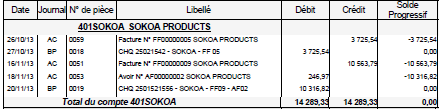 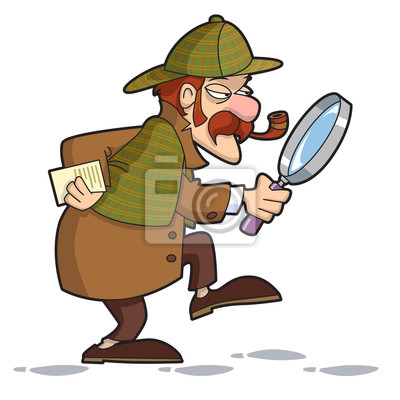 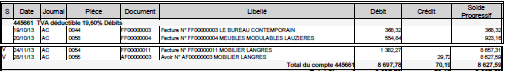 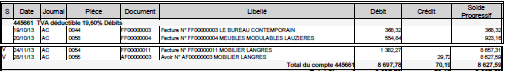 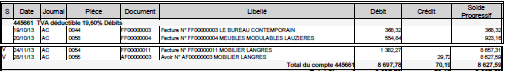 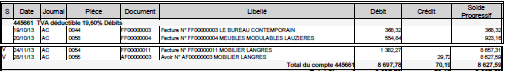 Invariants des deux scénarii présentés
Stratégies dans la classe
Donner à l’apprenant une vision globale des fonctions comptables
Se situer dans un enchaînement « d'actions » de gestion
Savoir se situer par rapport à une chaîne de documents

Engager l'élève dans des activités de nature comptable courantes au travers :
Des documents liés aux fournisseurs, aux clients, aux partenaires, aux salariés
Des tableaux de bord en lien avec la production de biens ou de services, les RH...
Des documents liés au suivi financier de l'organisation

Inciter l’élève à :
repérer des anomalies, des erreurs comptables
rendre-compte de ses constats
corriger les anomalies, les erreurs lorsqu’elles relèvent de son champ de compétences
Sans oublier …
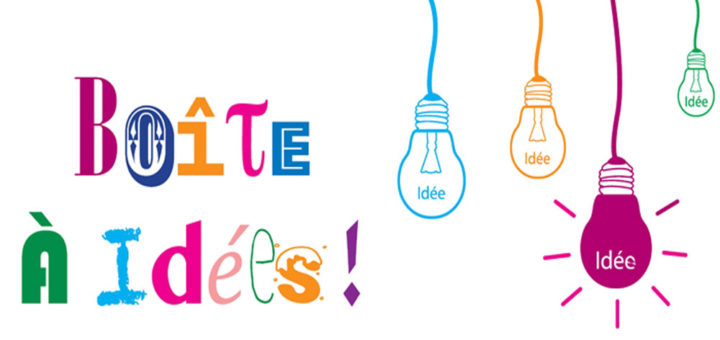 MUSIC’TOURS
Plan National de Formation
5 juin 2020
Gilles CHEVALIN
Académie D’ORLÉANS TOURS
Illustration – Music’Tours
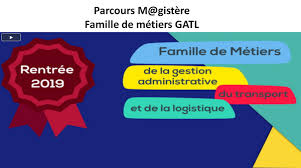 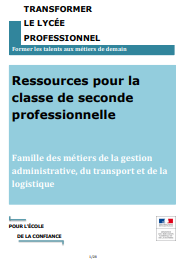 Le Scénario…. Music’Tours
ACTIVITÉ N° 4 : PORTER UN REGARD RÉFLEXIF SUR SA PRATIQUE PROFESSIONNELLE
Les intentions du professeur …Music’Tours
Projet Maison Des Lycéens
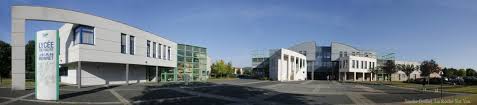 Plan National de Formation
5 juin 2020
Viviane HEMMERY
Académie de Nantes